Sustainable finance
EU Strategy on Sustainable Finance 

2018 SWITCH Annual Coordination Meeting
3rd December 2018 | 16:00h – 17:30h
Mr. Maarten Vleeschhouwer
1
The Case for Sustainable Finance
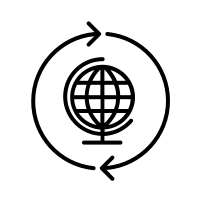 The EU committed to three ambitous climate and energy targets for 
2030 in line with the Paris Agreement
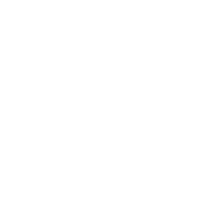 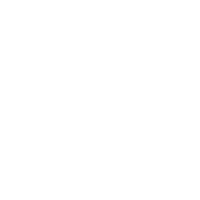 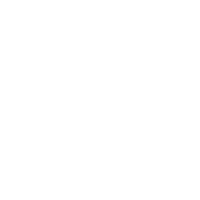 At least 30% energy savings compared with the business-as-usual scenario
Minimum 40% cut in greenhouse gas emissions compared to 1990 levels
At least a 27% share of renewables in final energy consumption
€185 - €290bn of yearly investment is needed
to reach these targets
Public money
Private money
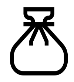 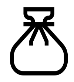 Private and public sector need to make a common effort to reach the EU‘s energy and climate targets.
Sustainable Finance in EU Sustainability policies
EU Sustainability Policies
Climate and Energy
Environment
Investment and Growth
Sustainable Finance
2030 Climate and Energy Framework
Energy Union
Circular Economy Action Plan
7th Environmental Action Programme
European Fund for Strategic Investments
Horizon 2020
Sustainable Finance within the Capital Markets Union
Sustainable Finance is one of the EU Sustainability Policy Pillars.
Sustainable Finance at the International Level
FSB  -TCFD: Industry-led task force on climate-related financial disclosures (TCFD)

G20: Sustainable Finance Study Group

Banks and Central Banks: Sustainable Banking Network, Network for Greening the Financial System, Sustainable 
Insurance Forum

United Nations: Environmental Programme Financial Initiative

Cities: International Network of Financial centres
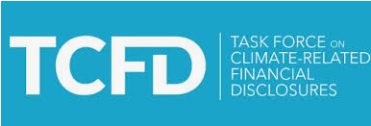 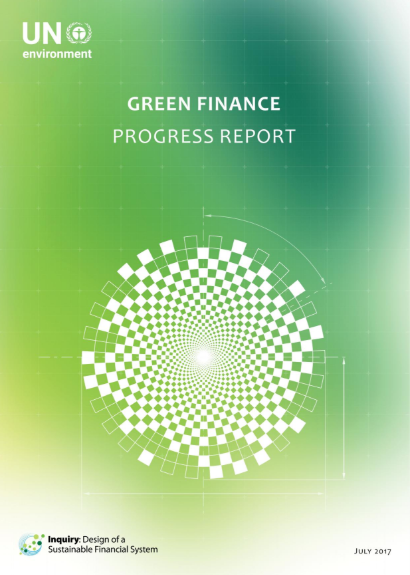 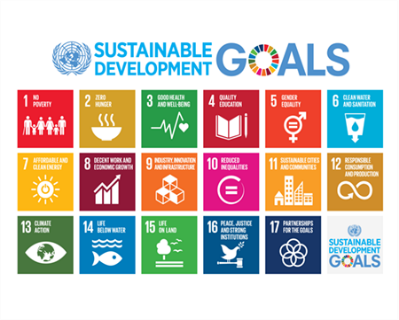 Numerous international initiatives have indorsed Green or Sustainable Finance on different levels.
Action Plan on Financing Sustainable Growth

Develop a sustainability taxonomy at the EU level by 2020, starting with climate change

Clarify investor duties regarding sustainability in selected number of provisions (on a case-by-case basis), based on following principles

Upgrade disclosure rules to make sustainability risks fully transparent, starting with climate change

Enable retail investors to invest and benefit from sustainable finance opportunities

Develop and implement official European sustainability standards, starting with green bonds. Introduce during 2018 an official European standard for green bonds

Establish a ‘Sustainable Infrastructure Europe’ facility to expand the size and quality of the EU pipeline of sustainable assets

Encourage sustainable finance excellence by reforming the governance, financial culture and leadership of corporations

Include sustainability in the supervisory mandate of the ESAs and extend the horizon of risk monitoring
Action Plan on Financing Sustainable Growth
One comprehensive strategy | Three main objectives
1
3
2
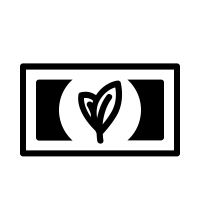 Reorienting capital flows 
towards sustainable investment
Mainstreaming Sustainability 
into risk Management
Fostering transparency and Long-termism
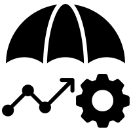 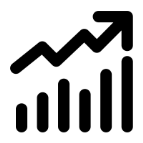 Action Plan on Financing Sustainable Growth
One comprehensive strategy | Three main objectives | Ten Actions
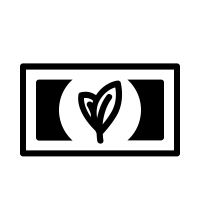 1
2
3
Reorienting capital flows 	towards sustainable 	investment
Mainstreaming 	Sustainability into risk 	Management
Fostering	transparency and 	Long-termism
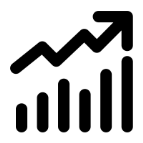 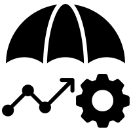 1
COM is progressively developing the EU taxonomy. The details are being developed by the Technical Expert Group (TEG) that assists the Commission since Q2 2018.
2
Establish EU 
Sustainable Taxonomy
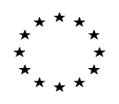 COM explores the use of the EU Eco-Label framework for green financial products. By Q2 2019, the TEG will prepare a report on an EU green bond standard building on current best practices.
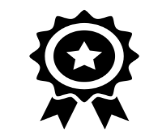 Create Standards 
and Labels
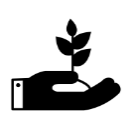 COM will take further measures that will improve the efficiency and impact of instruments aiming at investment support.
3
Foster Investment in Sustainable Projects
4
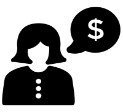 Incorporate Sustainability in Investment Advice
COM will ensure that advisors will take into account the sustainable preference of clients.
5
COM will increase the transparency of sustainability benchmarks. The TEG is currently assisting the Commission in developing minimum standards for low-carbon benchmarks and minimum disclosure requirements for ESG benchmarks.
Develop Sustainability Benchmarks
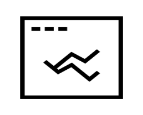 Action Plan on Financing Sustainable Growth
One comprehensive strategy | Three main objectives | Ten Actions
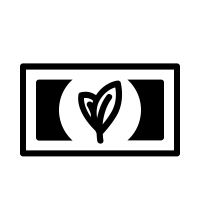 1
2
3
Reorienting capital flows 	towards sustainable 	investment
Mainstreaming 	Sustainability into risk 	Management
Fostering	transparency and 	Long-termism
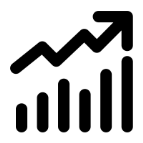 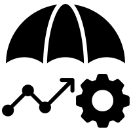 6
COM will explore how to integrate sustainability factors in the credit rating assessment and analyze how the sustainability ratings and research market could be enhanced.
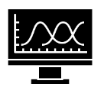 Integrate ESG in Ratings and Market Research
7
Clarify institutional investors and asset managers duties
COM is working on how to clarify the duties of asset managers, pension funds and insurance companies to ensure they consider ESG factors in their investment decision process and are more transparent towards end-clients.
8
COM will explore the feasibility of a supporting factor when it is justified from a risk perspective to safeguard financial stability.
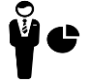 Incorporate sustainability in prudential requirements
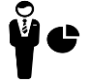 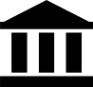 9
COM evaluates the current reporting requirements for companies. COM will update guidelines on climate disclosures, and establish new laboratory on corporate reporting. COM will analyze impact of accounting rules (IFRS standards) on sustainable and long-term investments.
Strengthen Sustainability Disclosure & Accounting
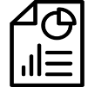 10
COM is exploring how to improved corporate governance can enhance sustainability and is collecting evidence from the ESAs on short term market pressure arising from capital markets.
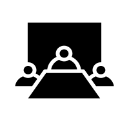 Foster Sustainable Corporate Governance
8
Sustainable finance
2018 SWITCH Annual Coordination Meeting
3rd December 2018 | 16:00h – 17:30h
Q&A
9
The three legislative Proposals
The most urgent actions from the AP were taken forward as legislative Proposals in May 2018.
1
Taxonomy Proposal: Proposal setting out criteria to determine the 	environmental sustainability of an economic activity ('taxonomy').
Establish EU 
Sustainable Taxonomy
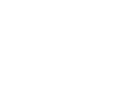 Benchmark Proposal: Proposal to create two new categories of 	benchmarks: (i) a low-carbon benchmark, (ii) and a positive-carbon 	impact benchmark as well as minimum disclosure requirements for 	ESG benchmarks.
5
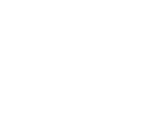 Develop Sustainability Benchmarks
7
Disclosure Proposal: (i) introduce consistency on how institutional 	investors and asset managers should integrate sustainability in 	investment decision-making processes; (ii) increase transparency 	towards end-investors.
Clarify institutional investors and asset managers duties
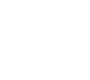 4
Incorpoate  Sustainability into Financial advice
The Commission has also launched a consultation to assess how to 	include ESG considerations into investment advice.
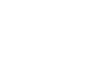 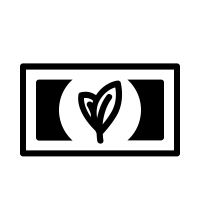 1
2
3
Reorienting capital flows 	towards sustainable 	investment
Mainstreaming 	Sustainability into risk 	Management
Fostering	transparency and 	Long-termism
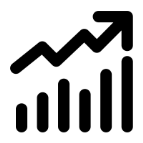 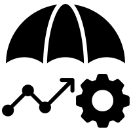 10
Taxonomy - The Case for an EU Taxonomy
Current market practice
Value-add of the taxonomy for the market practice
Establish an EU 
Sustainable Taxonomy
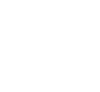 Different taxonomies among different Member States and financial institutions
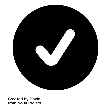 Provide appropriate signals and more certainty to economic actors.
Bridging the gap by developing
a harmonized list of economic activities that can be considered “environmentally sustainable”
for investment purposes.
Costly to raise capital for real economy
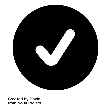 Protect private investors and mitigate the risk of greenwashing.
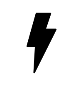 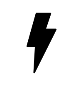 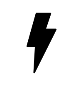 Burdensome to check and compare information for investors
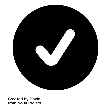 Make it easier to raise capital.
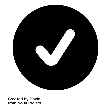 Adress and avoid market fragmentation and barriers to cross border capital flows.
Costly for financial institutions to provide clarity on a voluntary basis
Provide the basis for further policy action in the area of sustainable finance.
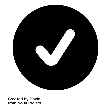 Hampering investments into a low-carbon economy
Reorienting capital flows towards sustainable investment
Taxonomy - Some Features
Taxonomy
Focus not only on purely green sectors, but also set thresholds to enable the greening of polluting sectors
Technical Screening Criteria
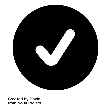 Sector Framework
Substantial Contribution
Do no harm
Criteria per Activity:
Thresholds, Principles, Metrics
Do No Harm Evaluation/
Hotspot Analysis
Dynamic character: The taxonomy will have to be kept up to date, taking into account the latest policy- and technological developments and innovation.
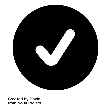 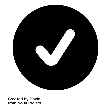 Built as much as possible on existing initiatives
What’s not green is not necessarily brown. Activities that are not on the list, are not necessarily polluting activities. Focus on activities that contribute substantially to environmental objectives.
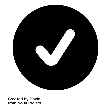 Activity 1
Activity 1
Activity 1
Activity 2
Activity 2
Activity 2
Granular enough to minimize ambiguity about "greenness" of an activity and flexible enough to cater to technological and market developments
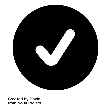 Sector A
Sector B
Sector X
Activity 3
Activity 3
Activity 3
Activity X
Activity X
Activity X
The Benchmark proposal: The case for Benchmarks
Current market practice
Added value of 
The COM Proposal
5
Develop Sustainability Benchmarks
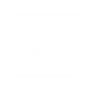 Existence of many different so-called low-carbon Benchmarks…but:
Introducing minimum standards for the two categories of low-carbon benchmarks
Bridging the gap by:
Creating two categories of benchmarks: 1. Low Carbon benchmark (LCB) 2. Positive Carbon Impact benchmark (PCIB)
Enhancing  disclosure: Disclosure requirements for ESG benchmarks
Not widely used by investors
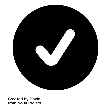 Mitigate the risk of greenwashing
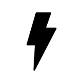 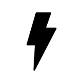 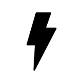 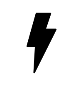 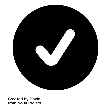 Lack of harmonization: Different categories of low-carbon indices
Reliable reference tool for green investment strategies
Significance in overall portfolio allocation remains limited
Introducing minimum requirement on disclosure for ESG benchmarks
Lack of transparency: benchmark methodologies sometimes lack appropriate disclosure which may lead to green washing
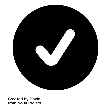 Increase the level of transparency of ESG benchmarks
Hindering market development
Reorienting capital flows towards sustainable investment